deep learning
David Kauchak
CS158 – Spring 2022
Admin
Assignment 8
Deep learning
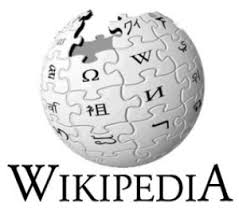 Deep learning is a branch of machine learning based on a set of algorithms that attempt to model high level abstractions in data by using a deep graph with multiple processing layers, composed of multiple linear and non-linear transformations.
Deep learning is part of a broader family of machine learning methods based on learning representations of data.
Deep learning
Key: learning better features that abstract from the “raw” data

Using learned feature representations based on large amounts of data, generally unsupervised

Using classifiers with multiple layers of learning
Deep learning
More abstract representation
Train multiple layers of features/abstractions from data.
Try to discover representation that makes decisions easy.
Low-level
Features
Mid-level
Features
High-level
Features
Classifier
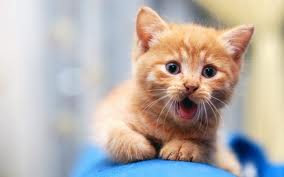 “Cat”?
Deep Learning:  train layers of features so that classifier works well.
Slide adapted from: Adam Coates
Deep learning for neural networks
Traditional NN models: 1-2 hidden layers

Deep learning NN models: 3+ hidden layers
…
Importance of features
Feature quality is critical to the performance of ML methods

Normal process = hand-crafted features

Deep learning: find algorithms to automatically discover features from the data
Challenges
What makes “deep learning” hard for NNs?
…
Challenges
What makes “deep learning” hard for NNs?
…
…
What will happened to the modified errors further up?
Challenges
What makes “deep learning” hard for NNs?
…
…
Modified errors tend to get diluted as they get combined with many layers of weight corrections
Deep learning
Growing field

Driven by:
Increase in data availability
Increase in computational power
Parallelizability of many of the algorithms

Involves more than just neural networks (though, they’re a very popular model)
word2vec
How many people have heard of it?

What is it?
Word representations
Wine data uses word occurrences as a feature

What does this miss?
Word representations
Wine data uses word occurrences as a feature

What does this miss?
“The wine had a dark red color”			Zinfandel
“The wine was a deep crimson color”		label?
“The wine was a deep yellow color”		label?
Would like to recognize that words have similar meaning even though they aren’t lexically the same
Word representations
Key idea: project words into a multi-dimensional “meaning” space
[x1, x2, …, xd]
word
Word representations
Key idea: project words into a multi-dimensional “meaning” space
[x1, x2, …, xd]
word
[r1, r2, …, rd]
red
[y1, y2, …, yd]
[c1, c2, …, cd]
crimson
[r1, r2, …, rd]
[c1, c2, …, cd]
[y1, y2, …, yd]
yellow
Word representations
Key idea: project words into a multi-dimensional “meaning” space
[x1, x2, …, xd]
word
The idea of word representations is not new:
Co-occurrence matrices
Latent Semantic Analysis (LSA)

New idea: learn word representation using a task-driven approach
A prediction problem
I like to eat bananas with cream cheese
Given a context of words

Predict what words are likely to occur in that context
A prediction problem
Given text, can generate lots of examples:
I like to eat bananas with cream cheese
input
prediction
___ like to eat

I ___ to eat bananas

I like ___ eat bananas with

I like to ___ bananas with cream

…
I

like

to

eat

…
A prediction problem
Use data like this to learn a distribution:
words before
words after
Train a neural network on this problem
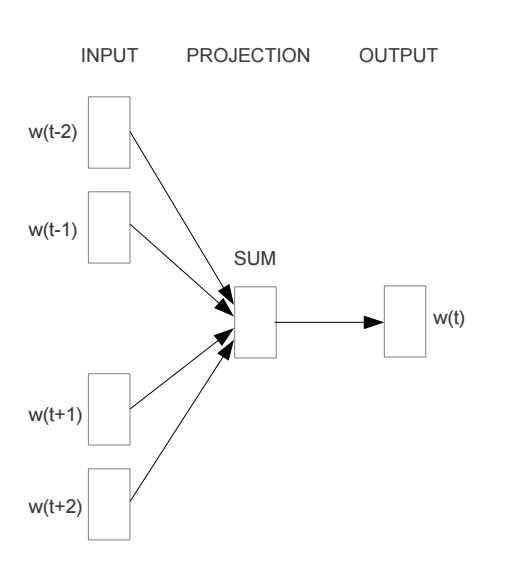 https://arxiv.org/pdf/1301.3781v3.pdf
Encoding words
How can we input a “word” into a network?
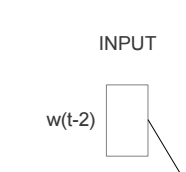 “One-hot” encoding
For a vocabulary of V words, have V input nodes

All inputs are 0 except the for the one corresponding to the word
a
apple
…
V nodes
banana
…
zebra
“One-hot” encoding
For a vocabulary of V words, have V input nodes

All inputs are 0 except the for the one corresponding to the word
0
a
apple
0
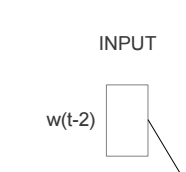 …
banana
1
banana
…
zebra
0
“One-hot” encoding
For a vocabulary of V words, have V input nodes

All inputs are 0 except the for the one corresponding to the word
0
a
apple
1
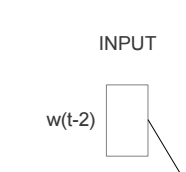 …
apple
0
banana
…
zebra
0
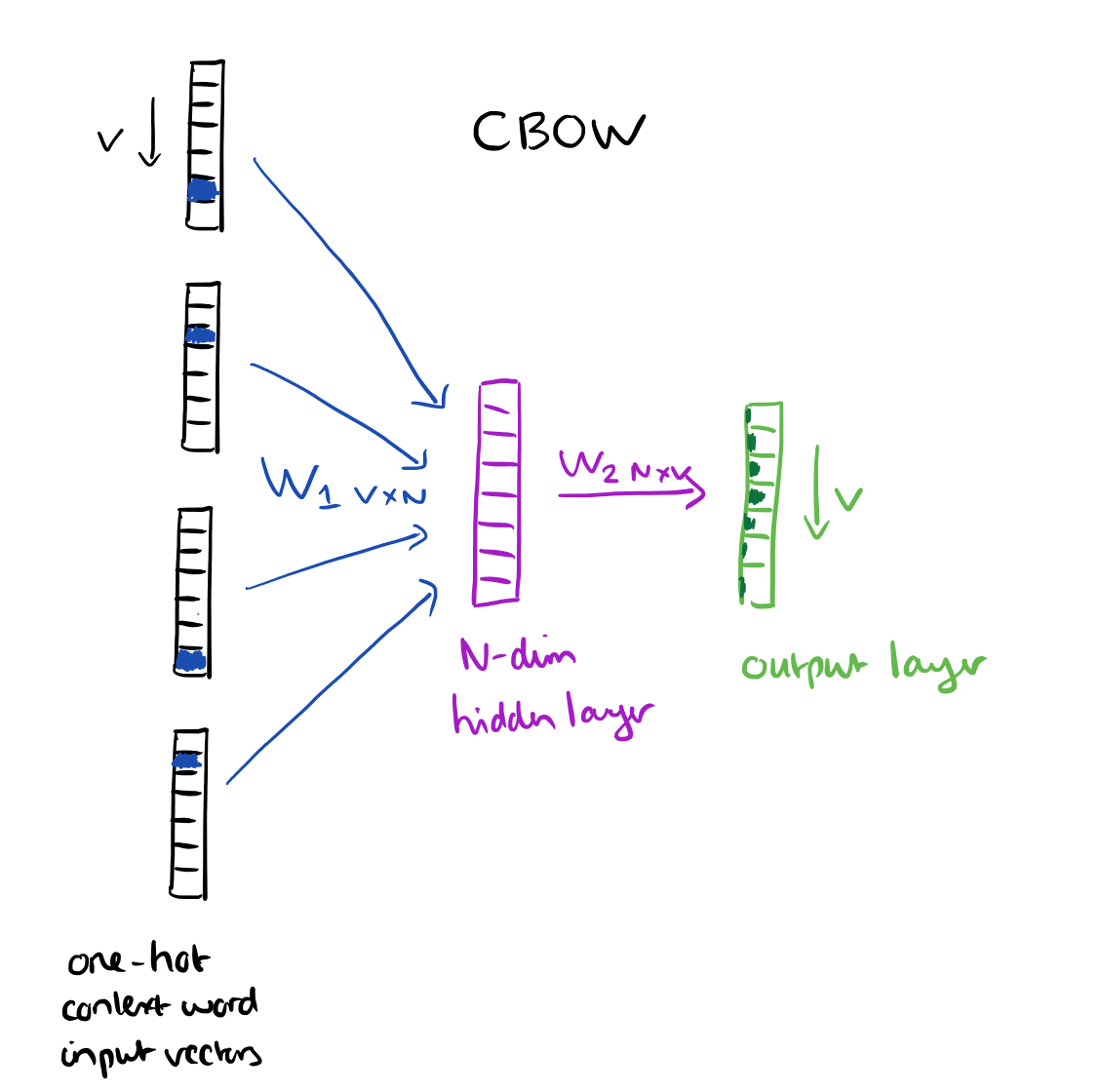 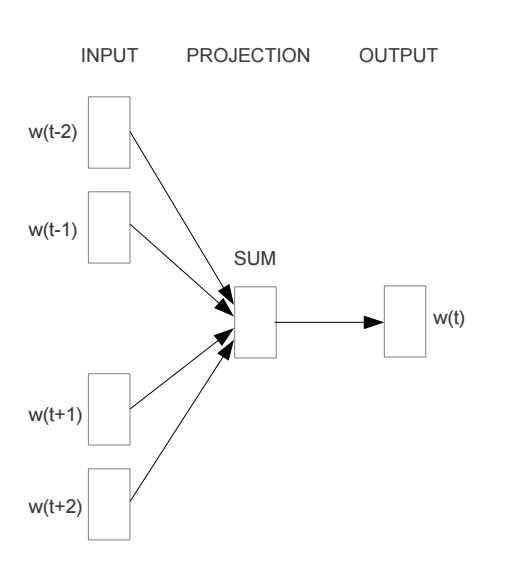 N = 100 to 1000
https://blog.acolyer.org/2016/04/21/the-amazing-power-of-word-vectors/
Another view
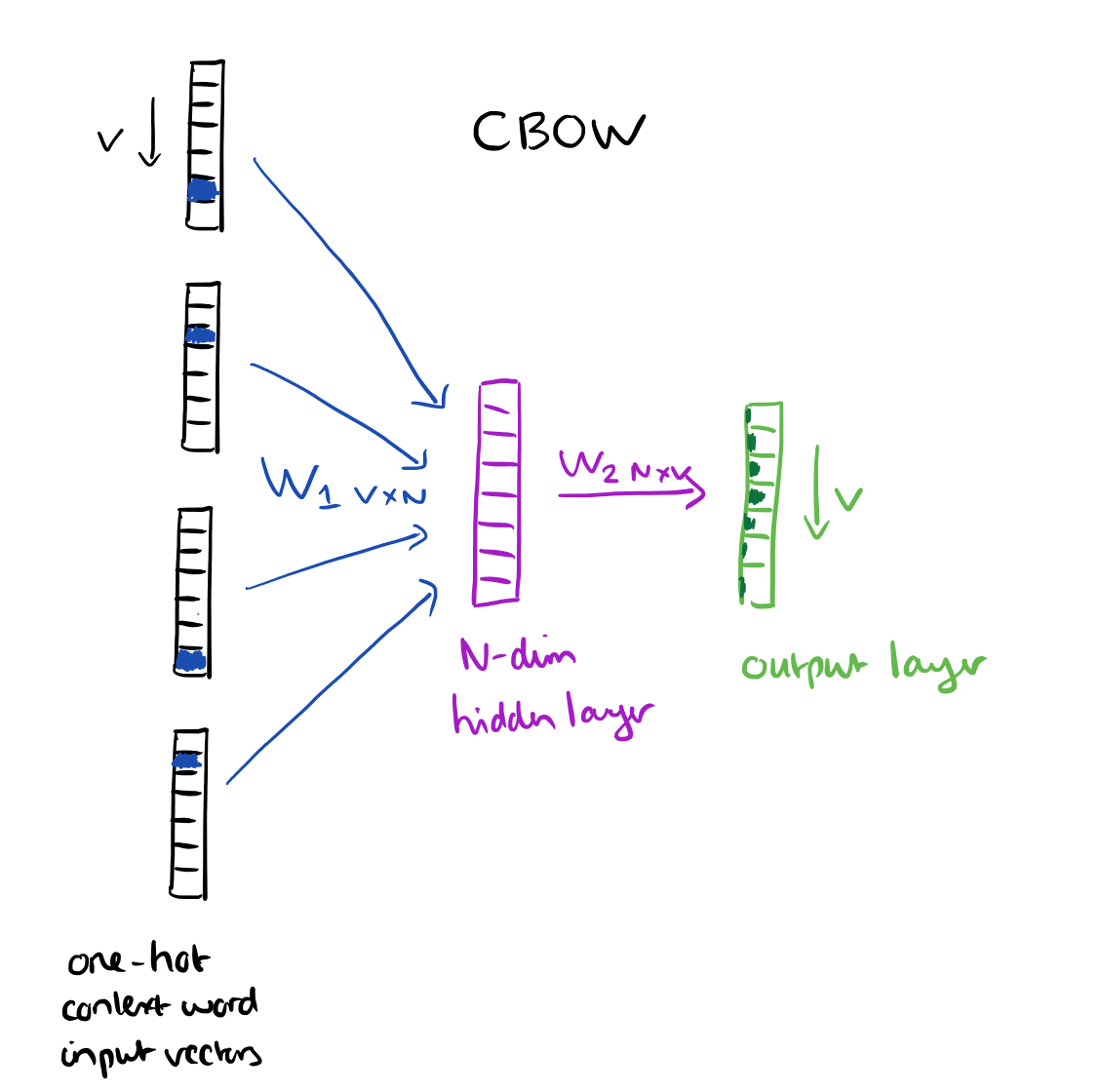 …
…
…
N hidden nodes
V input nodes
V output nodes
Training: backpropagation
I

like

to

eat

…
___ like to eat

I ___ to eat bananas

I like ___ eat bananas with

I like to ___ bananas with cream

…
…
…
…
N hidden nodes
V input nodes
V output nodes
Training: backpropagation
eat
I like to ___ bananas with cream
0
0
…
1
0
…
1
0
…
1
0
…
0
0
…
1
0
…
eat
I
…
like
…
…
to
N hidden nodes
V input nodes
V output nodes
Word representation
VxN weights
The weights for each word provide an N dimensional mapping of the word

Words that predict similarly should have similar weights
…
…
…
Why does this work?
N hidden nodes
V input nodes
V output nodes
[Speaker Notes: Words that have similar weights, will likely predict similar outputs, i.e., are likely to occur as context for the same words]
Results
vector(word1) – vector(word2) =  vector(word3) - X
word1 is to word2 as word3 is to X
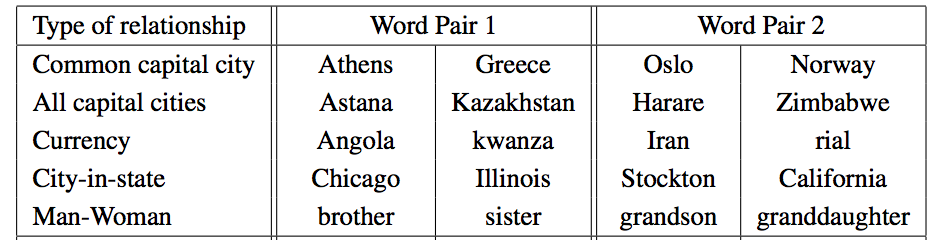 Results
vector(word1) – vector(word2) =  vector(word3) - X
word1 is to word2 as word3 is to X
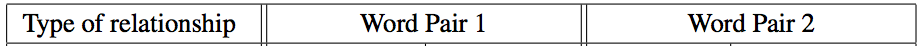 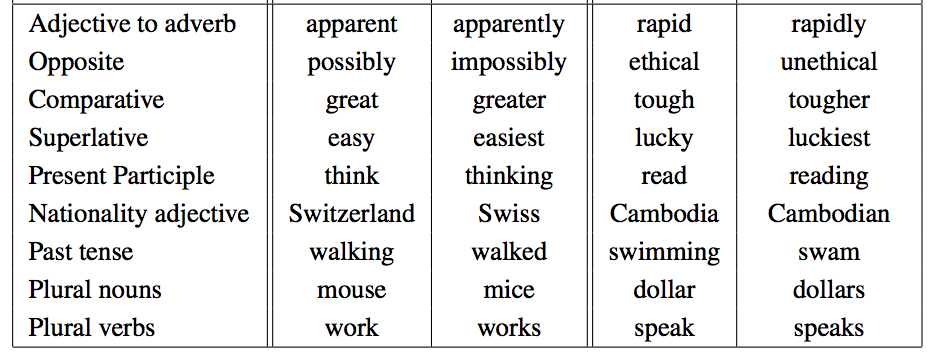 Results
vector(word1) – vector(word2) =  vector(word3) - X
word1 is to word2 as word3 is to X
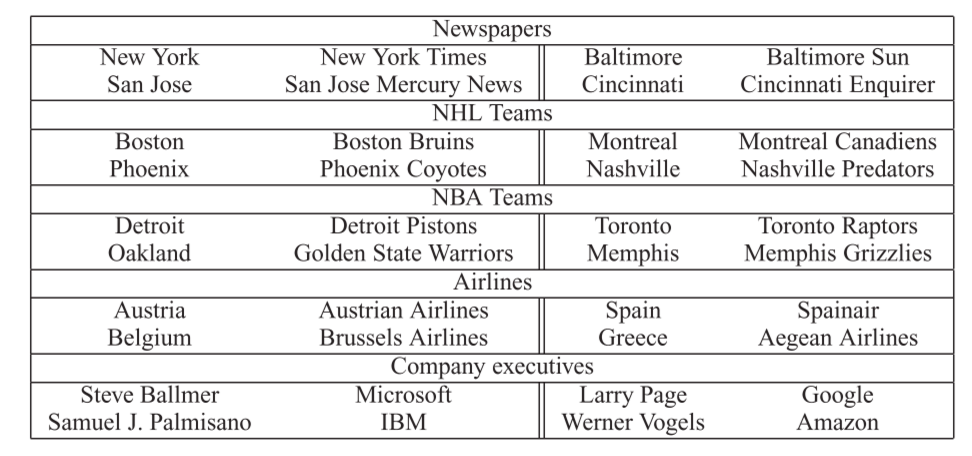 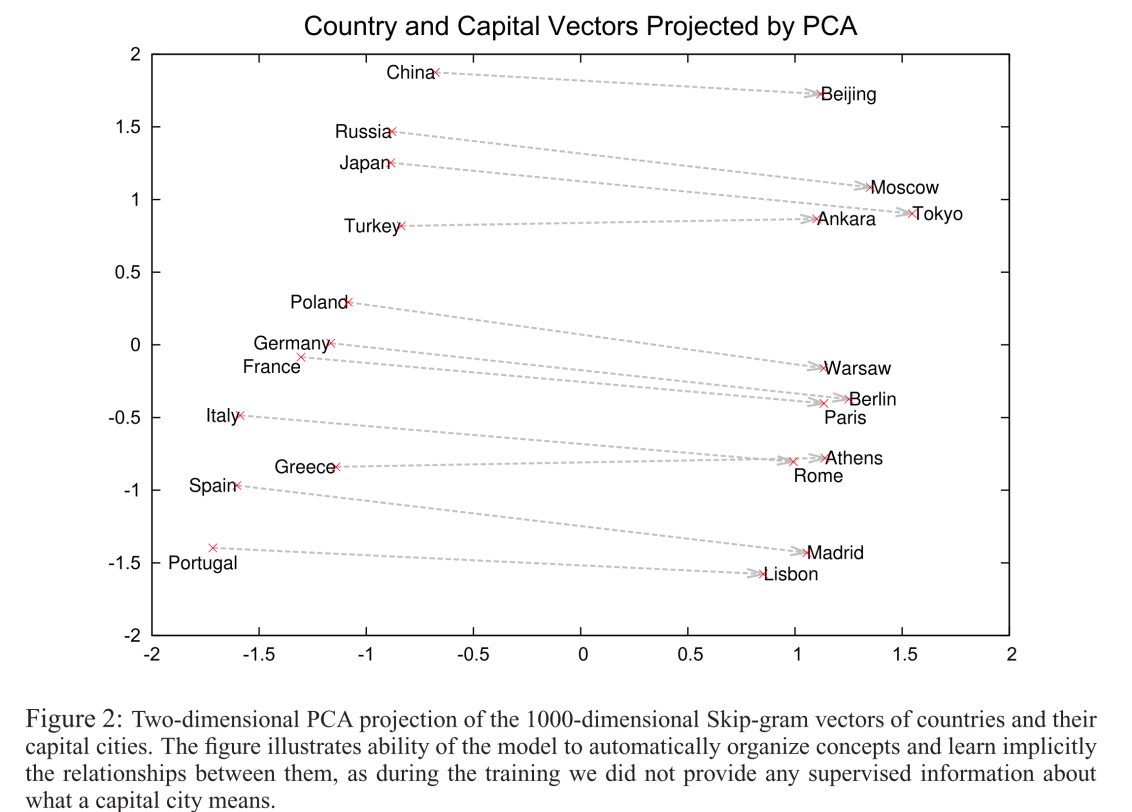 Results
2-Dimensional projection of the N-dimensional space
Visualized
https://projector.tensorflow.org/
Continuous Bag Of Words
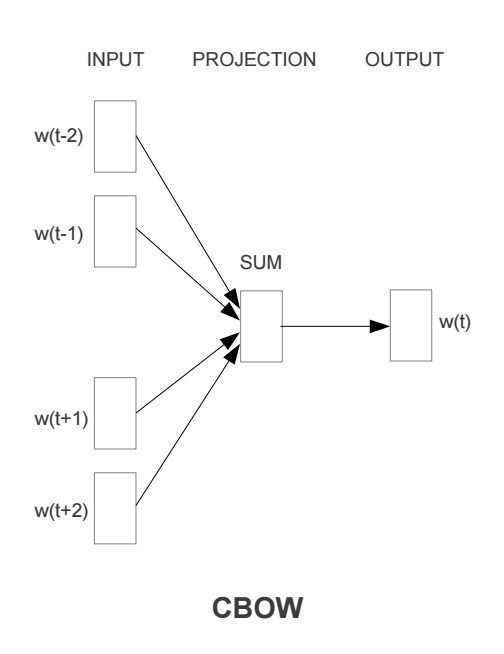 Other models: skip-gram
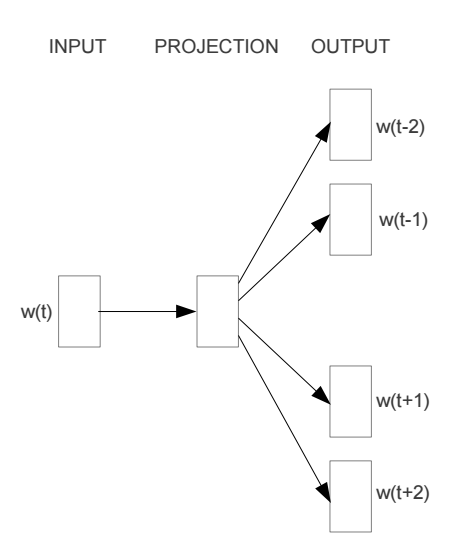 word2vec
A model for learning word representations from large amounts of data

Has become a popular pre-processing step for learning a more robust feature representation

Models like word2vec have also been incorporated into other learning approaches (e.g. translation tasks)
word2vec resources
https://blog.acolyer.org/2016/04/21/the-amazing-power-of-word-vectors/

https://code.google.com/archive/p/word2vec/

https://deeplearning4j.org/word2vec

https://arxiv.org/pdf/1301.3781v3.pdf
Image classification
Input: pixels of the image
Output: what’s in the image
Ideally: have some features that identify ”parts”
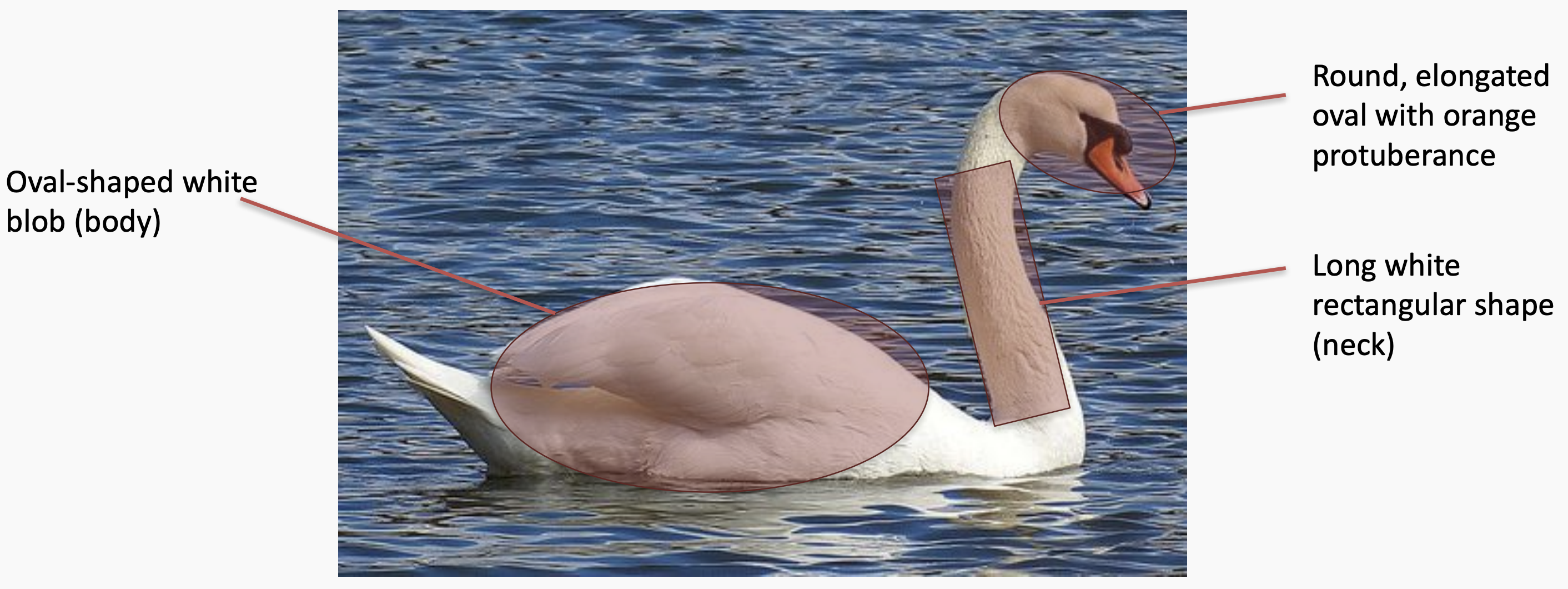 https://towardsdatascience.com/simple-introduction-to-convolutional-neural-networks-cdf8d3077bac
Challenge: many different features
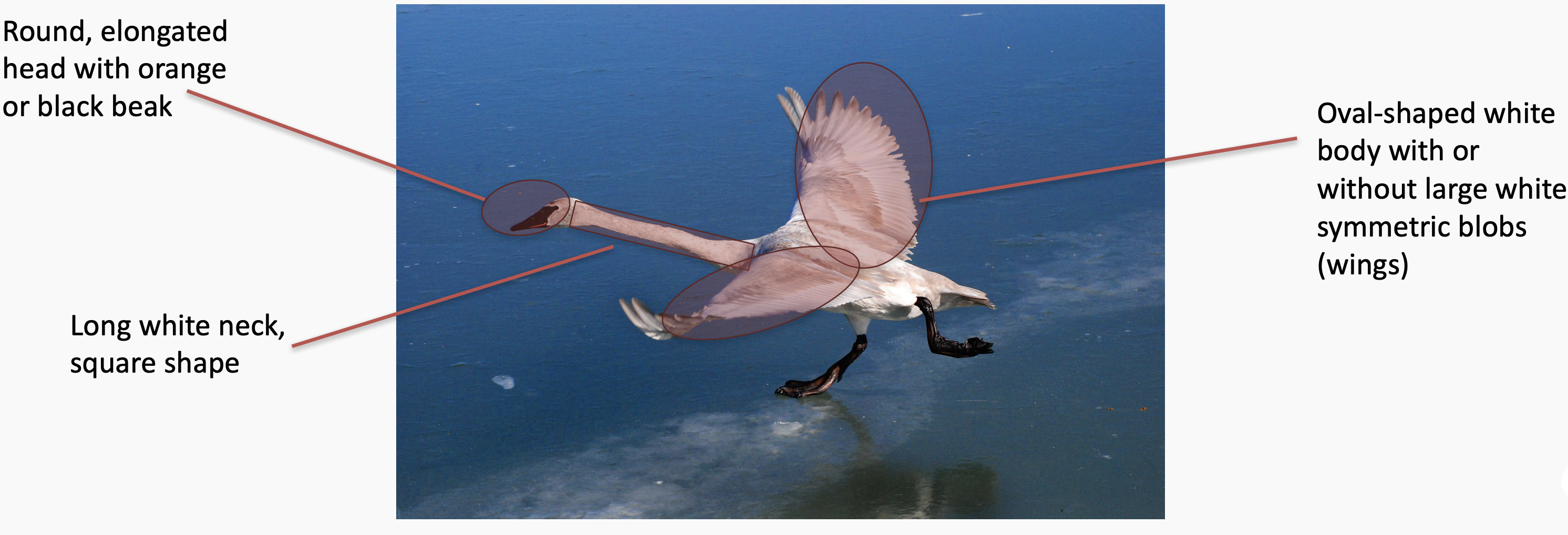 https://towardsdatascience.com/simple-introduction-to-convolutional-neural-networks-cdf8d3077bac
Challenge: many different features
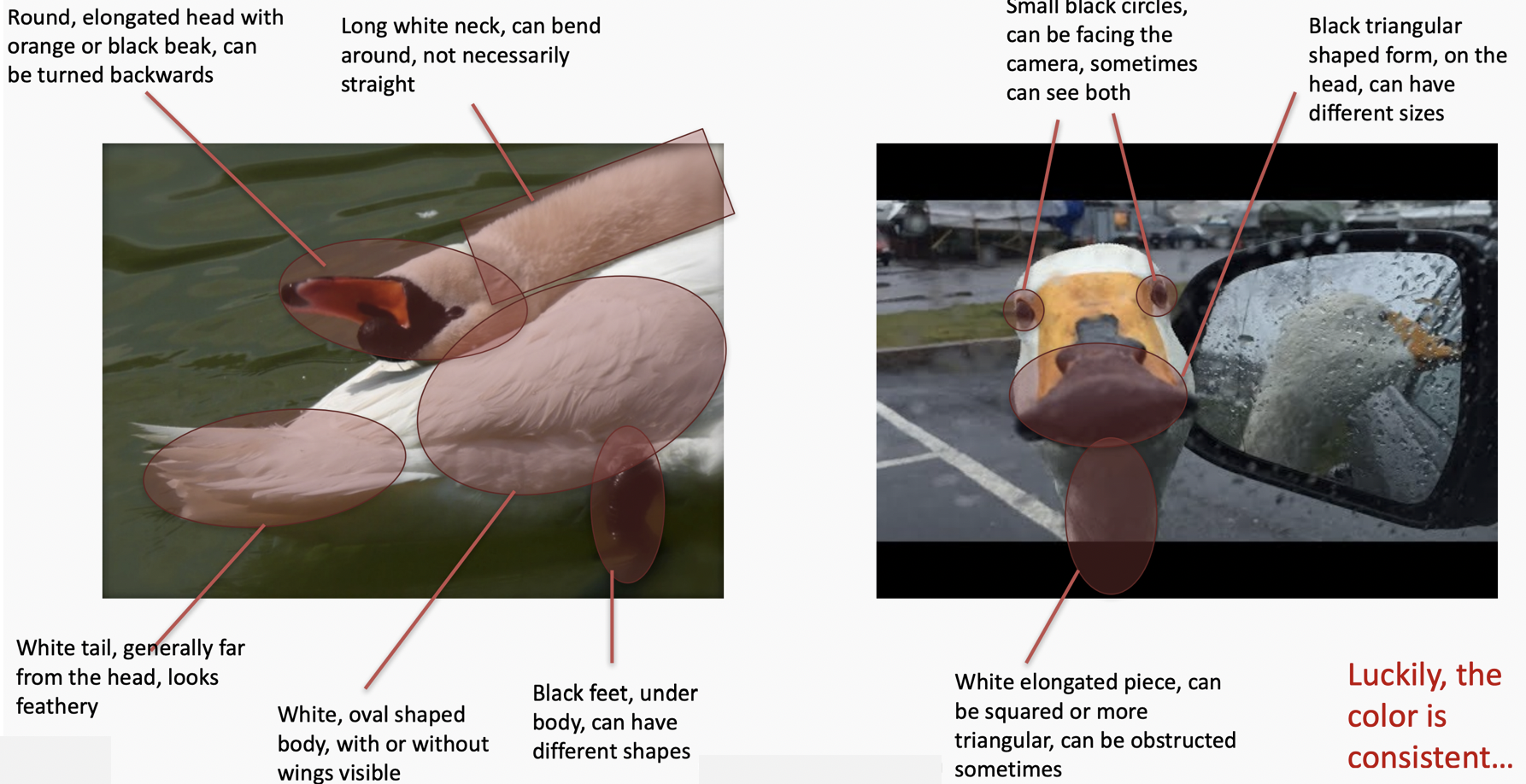 https://towardsdatascience.com/simple-introduction-to-convolutional-neural-networks-cdf8d3077bac
Image kernels
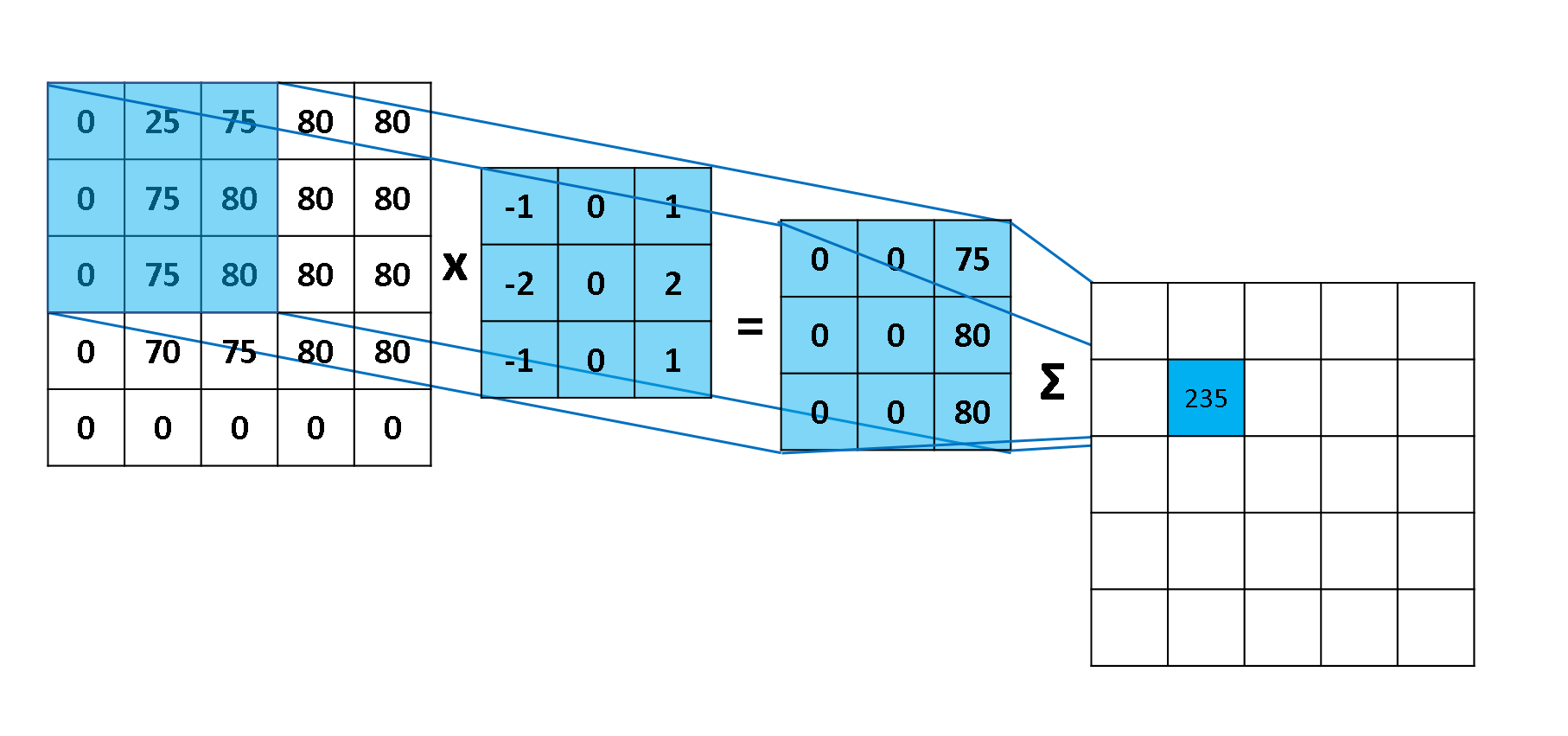 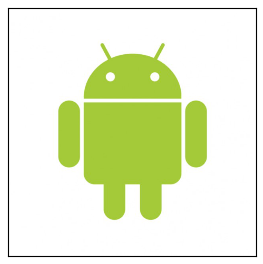 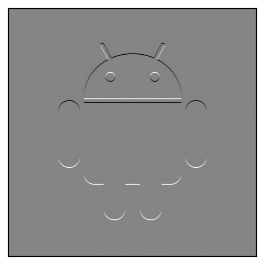 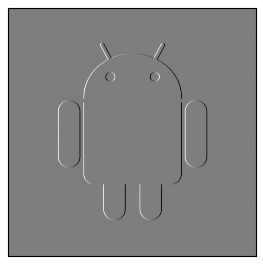 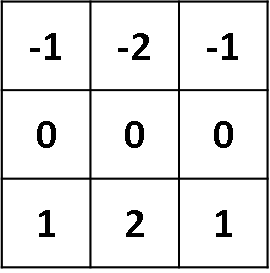 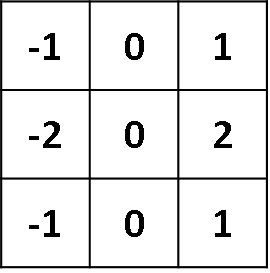 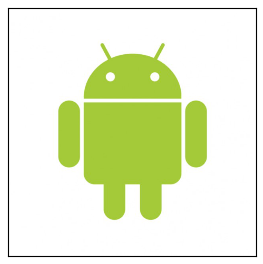 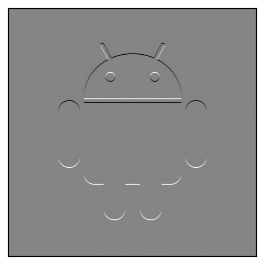 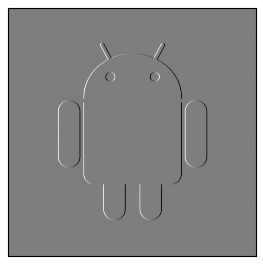 Idea: learn kernels
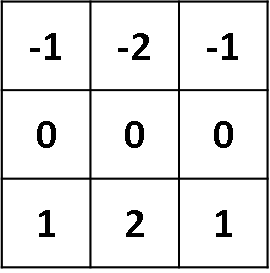 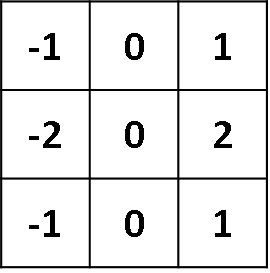 Traditional NN approach doesn’t work
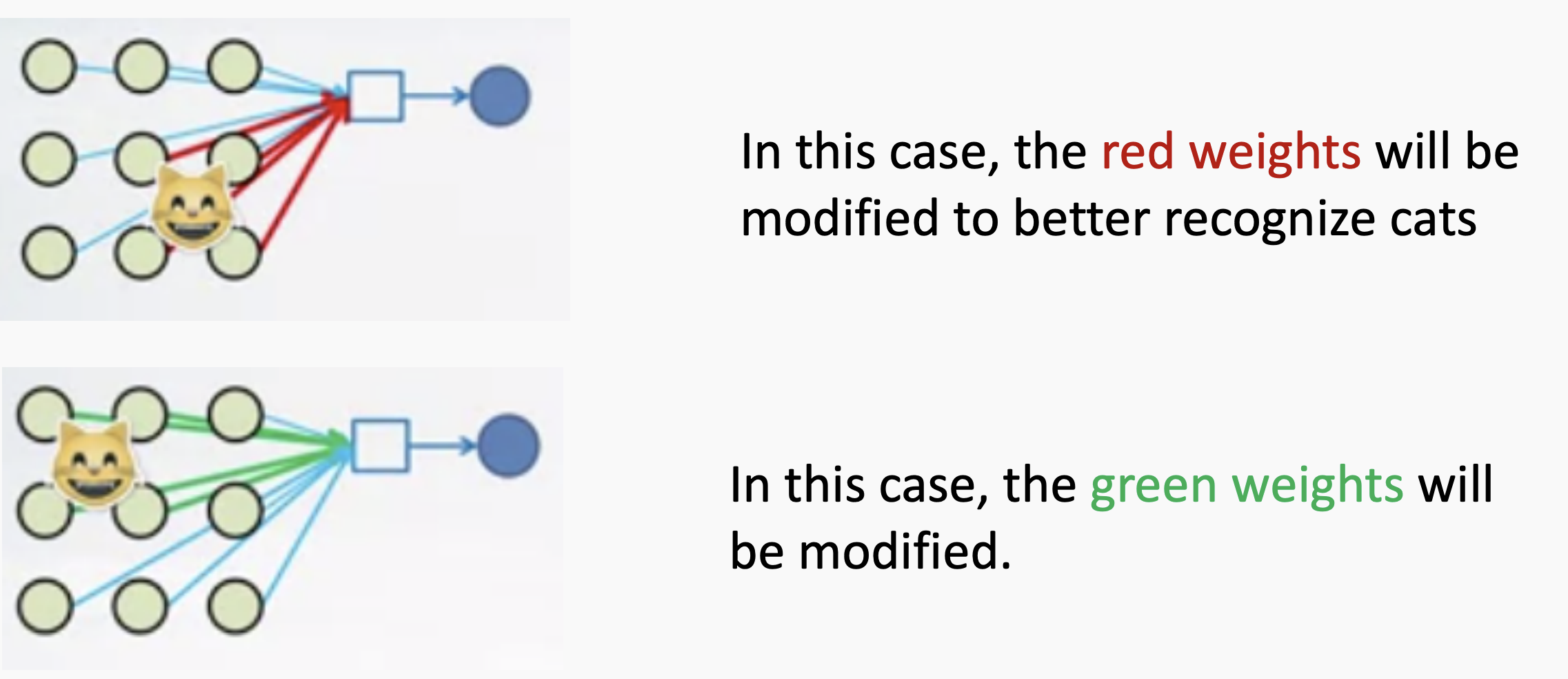 https://towardsdatascience.com/simple-introduction-to-convolutional-neural-networks-cdf8d3077bac
Traditional NN approach doesn’t work
The information of image is the pixel

If we’re dealing with a 512x512 RGB image, we have 512x512x3 = 786,432 inputs

How many weights will we have with 5 hidden nodes?

For example, a 512x512 RGB image has 512x512x3 = 786,432 and therefore 786,432 weights in the next layer per neuron
Traditional NN approach doesn’t work
The information of image is the pixel

If we’re dealing with a 512x512 RGB image, we have 512x512x3 = 786,432 inputs

786,432 weights per neuron = ~4M weights!
Convolutional Neural Networks (CNNs)
Height
We’ll draw layers as blocks of nodes/inputs, e.g., 512 x 512 x 3
Width
Depth(Channel)
Locally connected
image features are usually local

reduce the fully-connected network to locally-connected network.

For example, if we set window size 5, we only need 5x5x3 = 75
fully connected -> locally connected
Input layer
Hidden layer
hidden nodes
number of hidden nodes
Hidden layer
Input layer
apply across entire image
number of hidden nodes
Hidden layer
Input layer
apply across entire image
number of hidden nodes
Hidden layer
Input layer
How many weighs assuming: 512x512x3 images,
  5 x 5 x 3 locally connected, and 5 hidden nodes?
Too many weights!
Despite only locally-connected, there are still too many weights

512x512x5 neurons in the next layer, we have 5x5x3 local connections = 98 million weights
[Speaker Notes: This allows us to focus on particular regions, but we now have too many weights.]
Share weights:
All weights to a given hidden node are the same for the locally-connected edges

During classifying, we treat it like we have different edges, just with the same weight

During training, we update the weights as normal except we update the same weights for a given hidden node

Solves the positional issue!
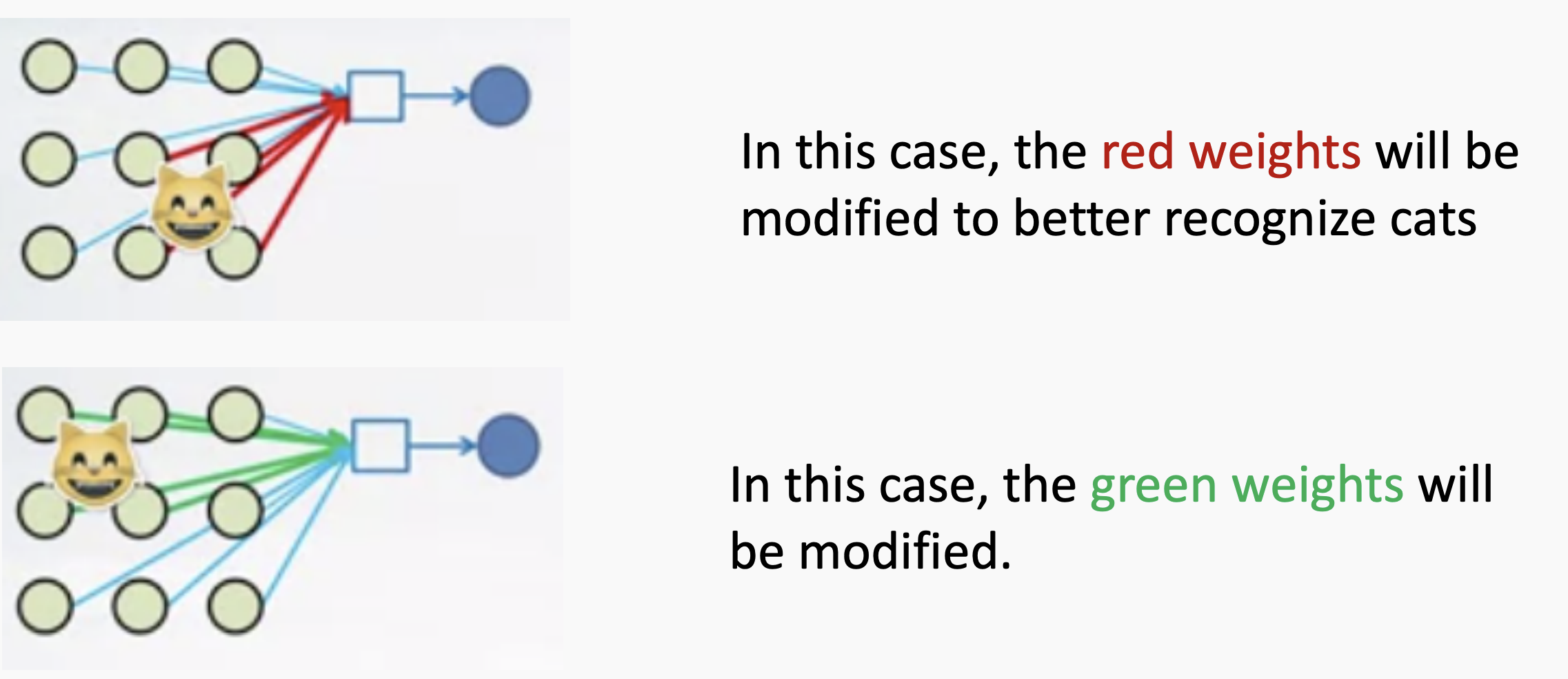 Share weights
We share parameter in the same depth.
Hidden layer
Input layer
Parameter sharing
We share parameter in the same depth

Now we only have 75x5=375 weights

We call these layers “convolution layers”.

What is learned can be considered as the convolution filters (like a kernel)
Pool layers
Convolution layers  are often followed by pool layers
 
Reduce the weights without losing too much information
Max pooling
Single depth slice
Rectified Linear Unit (ReLU)
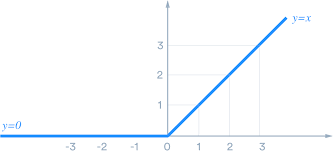 POOL
POOL
POOL
ReLU
ReLU
ReLU
ReLU
ReLU
ReLU
Fully-connected
CONV
CONV
CONV
CONV
CONV
CONV
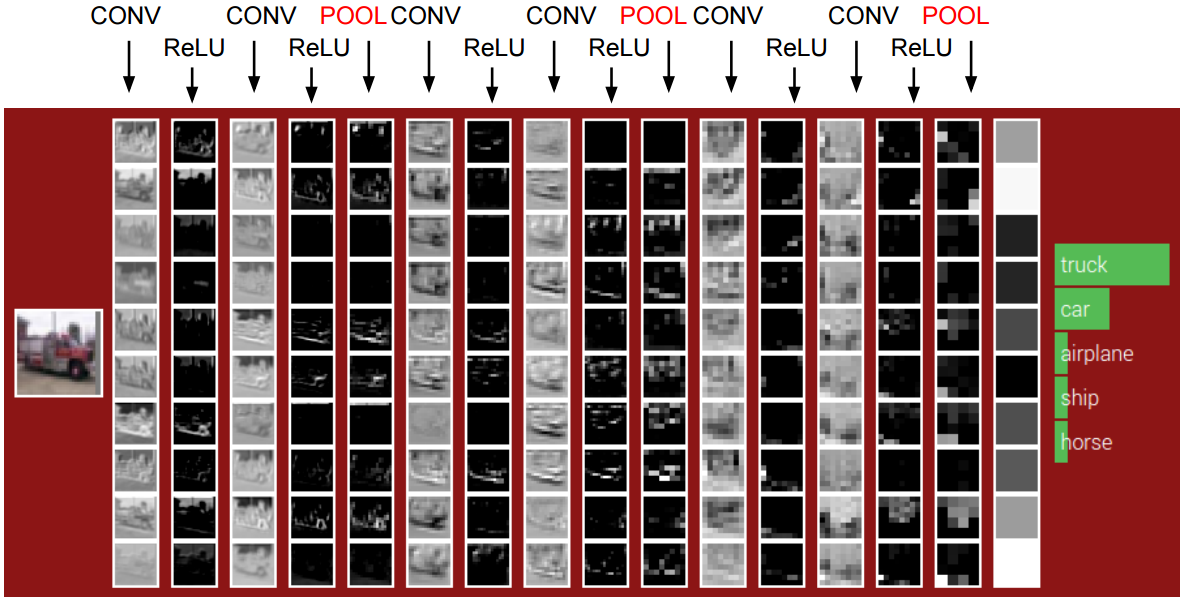 32x32
280
910
910
910
910
910
1600
Weights:
16x16
8x8
4x4
Size:
Another example
http://scs.ryerson.ca/~aharley/vis/conv/
Next class